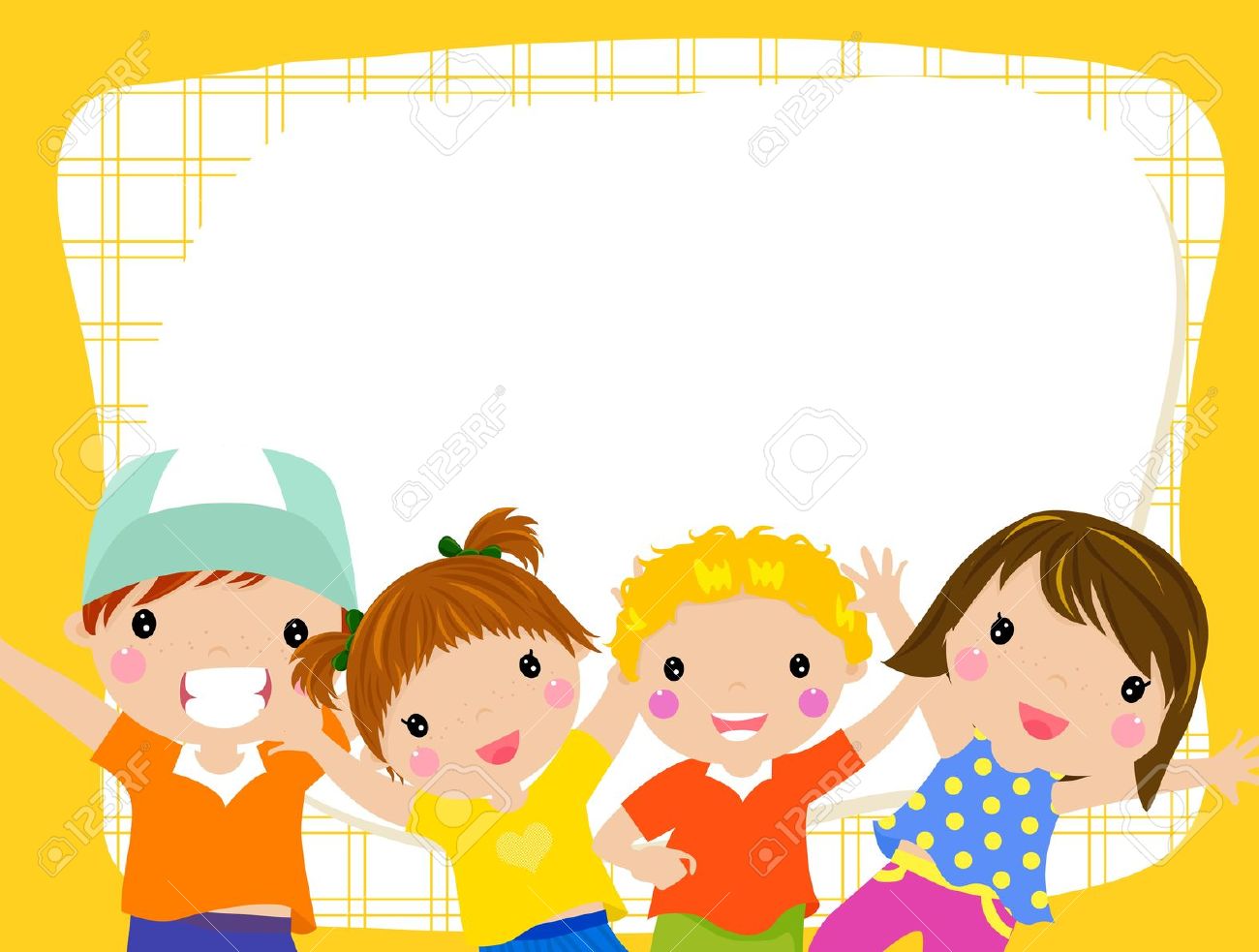 Chính tả: Nghe – viết
Anh bộ đội Cụ Hồ gốc Bỉ
YÊU CẦU CẦN ĐẠT
Nghe – viết đúng chính tả bài Anh bộ đội Cụ Hồ gốc Bỉ.
Luyện tập về cấu tạo của vần. Nắm được quy tắc đánh dấu thanh trong tiếng.
Anh bộ đội Cụ Hồ gốc Bỉ
Phrăng Đơ Bô-en là một người lính Bỉ trong đội quân Pháp xâm lược Việt Nam. Nhận rõ tính chất phi nghĩa của cuộc chiến tranh xâm lược, năm 1949, ông chạy sang hàng ngũ quân đội ta, lấy tên Việt là Phan Lăng. Một lần, rơi vào ổ phục kích, ông bị địch bắt. Địch dụ dỗ, tra tấn thế nào cũng không khuất phục  được ông, bèn đưa ông về giam ở Pháp.
		Năm 1986, Phan Lăng cùng con trai đi thăm Việt Nam, về lại nơi ông đã từng chiến đấu vì chính nghĩa.

                                                    Theo Như Kim
Tại sao Phrăng Đơ Bô-en lại chạy sang hàng ngũ quân đội ta?
Vì sao đoạn văn lại được đặt tên là anh bộ đội Cụ Hồ gốc Bỉ?
[Speaker Notes: - Vì ông nhận rõ tính chất phi nghia của cuộc chiến tranh xâm lược.
- Vì Phrăng Đơ Bô – en là người lính Bỉ lại đứng trong hàng ngũ quân đội ta, nên nhân dân ta thương yêu gọi là Anh bộ đội Cụ Hồ gốc Bỉ.]
Cụ Hồ
Phrăng Đơ Bô-en
LUYỆN VIẾT
Bỉ
Phan Lăng
Pháp
*Bài 2: Chép vần của các tiếng in đậm trong câu sau vào mô hình cấu tạo vần. Cho biết các tiếng ấy có gì giống nhau và khác nhau về cấu tạo.
Nhận rõ tính chất phi nghĩa của cuộc chiến tranh xâm lược, năm 1949, ông chạy sang hàng ngũ quân đội ta, lấy tên Việt là Phan Lăng.
[Speaker Notes: Hãy nêu cấu tạo của phần vần.
Những tiếng nào cần phải phân tích vần?]
nghĩa
ia
chiến
iê
n
- Giống: Hai tiếng đều có âm chính là 2 chữ cái (nguyên âm đôi ia, iê).
- Khác: Tiếng chiến có âm cuối, tiếng nghĩa không có âm cuối.
*Bài 3: Nêu quy tắc ghi dấu thanh ở các tiếng trên.
ia
nghĩa
nghĩa
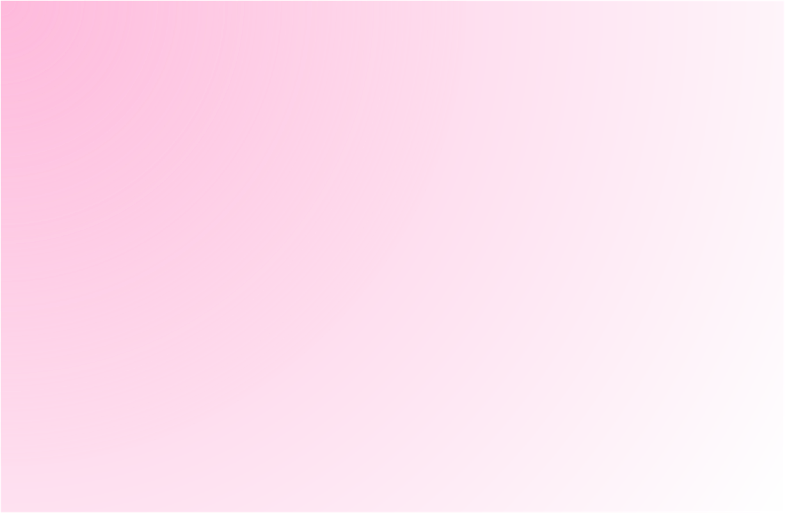 iê
n
chiến
chiến
*Quy tắc:
- Trong tiếng nghĩa (không có âm cuối): đặt dấu thanh ở chữ cái đầu ghi nguyên âm đôi.
- Trong tiếng chiến (có âm cuối): đặt dấu thanh ở chữ cái thứ hai ghi nguyên âm đôi.
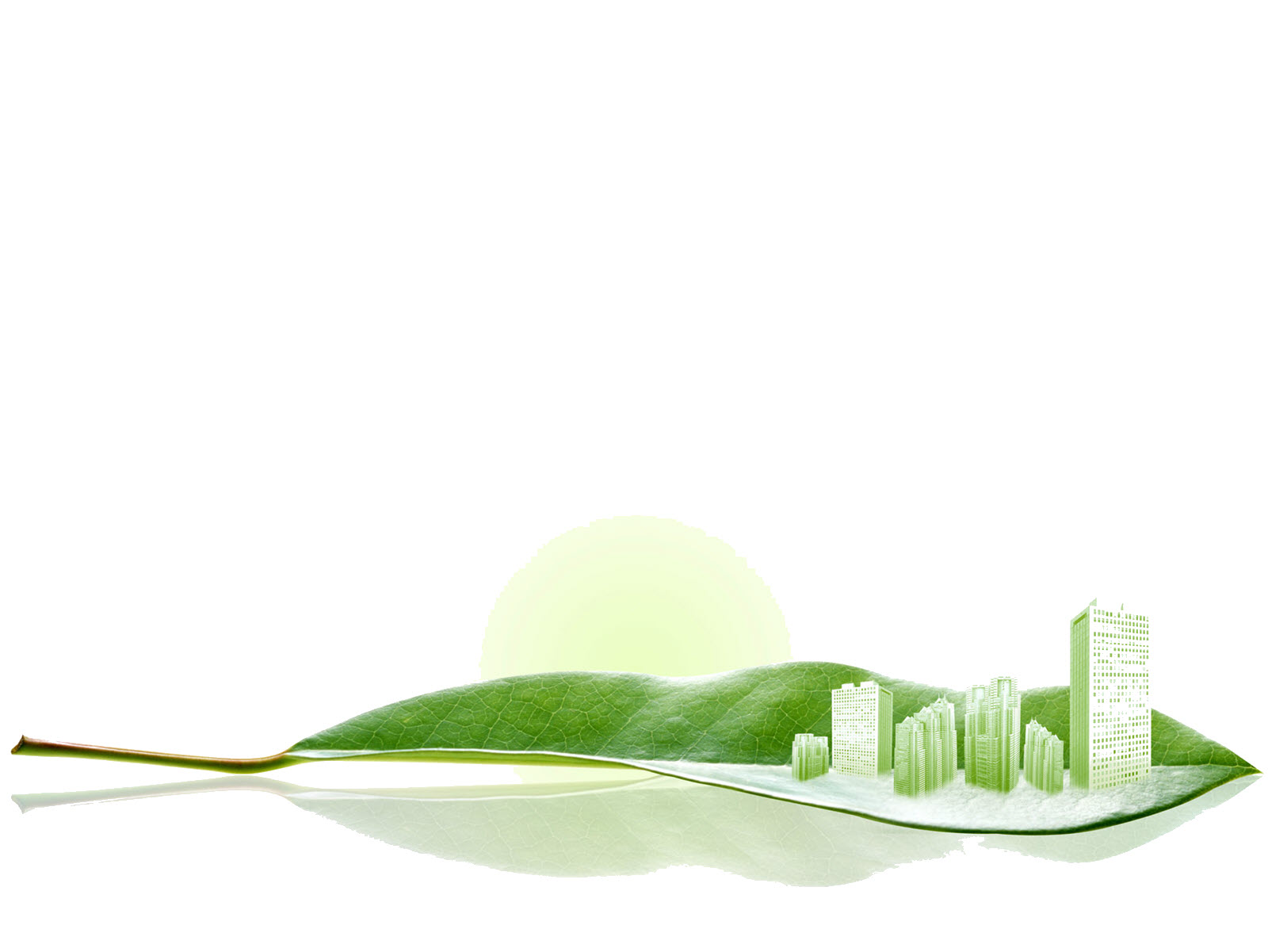 VẬN DỤNG:
       Khi các tiếng có nguyên âm đôi mà không có âm cuối thì dấu thanh được đặt ở chữ cái đầu ghi nguyên âm đôi; còn các tiếng có nguyên âm đôi mà có âm cuối thì dấu thanh được đặt ở chữ cái thứ hai ghi nguyên âm đôi.
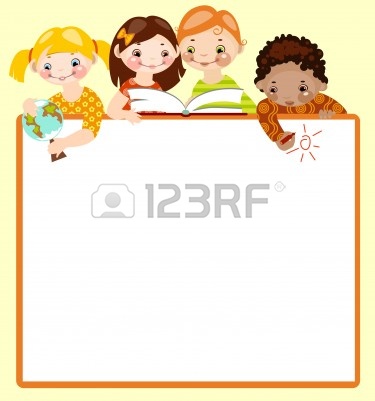 Về nhà:
- Ghi  nhớ quy tắc ghi dấu thanh trong tiếng có nguyên âm đôi  ia, iê  
- Chuẩn bị bài sau: Một chuyên gia máy xúc